مفهوم الصناعة الثقافية.
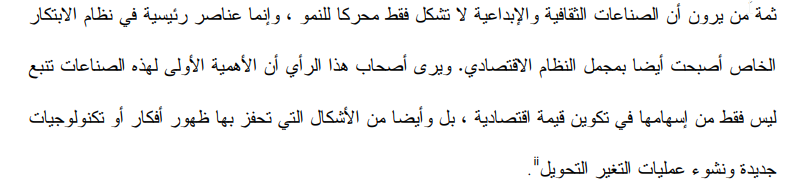 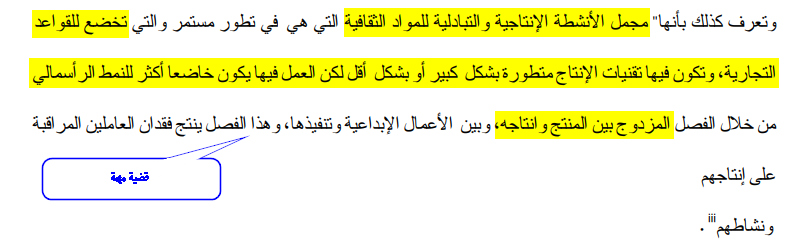 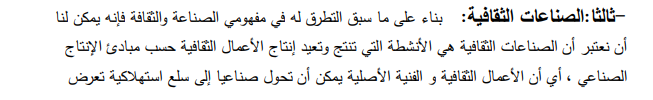